NDLTD Welcome andIntroductionETD 2014: 17th Int’l Symposium on ETDsLeicester, EnglandEdward A. FoxExecutive Director, NDLTD, www.ndltd.orgfox@vt.edu       http://fox.cs.vt.edu/talks/2014 Virginia Tech, Blacksburg, VA 24061 USA
1
Outline
Acknowledgments
Information Life Cycle
Perspective on People and Technology
Standards: ETD-ms
Technology: OAI
NDLTD
Mission
Board
Goals
Spirit
Acknowledgments
Family, mentors, teachers, students
All those working with ETDs
NDLTD, including its Members, Board, Committees, and Working Groups
ETD 2014 Conference Team
Sponsors
Presenters, Attendees
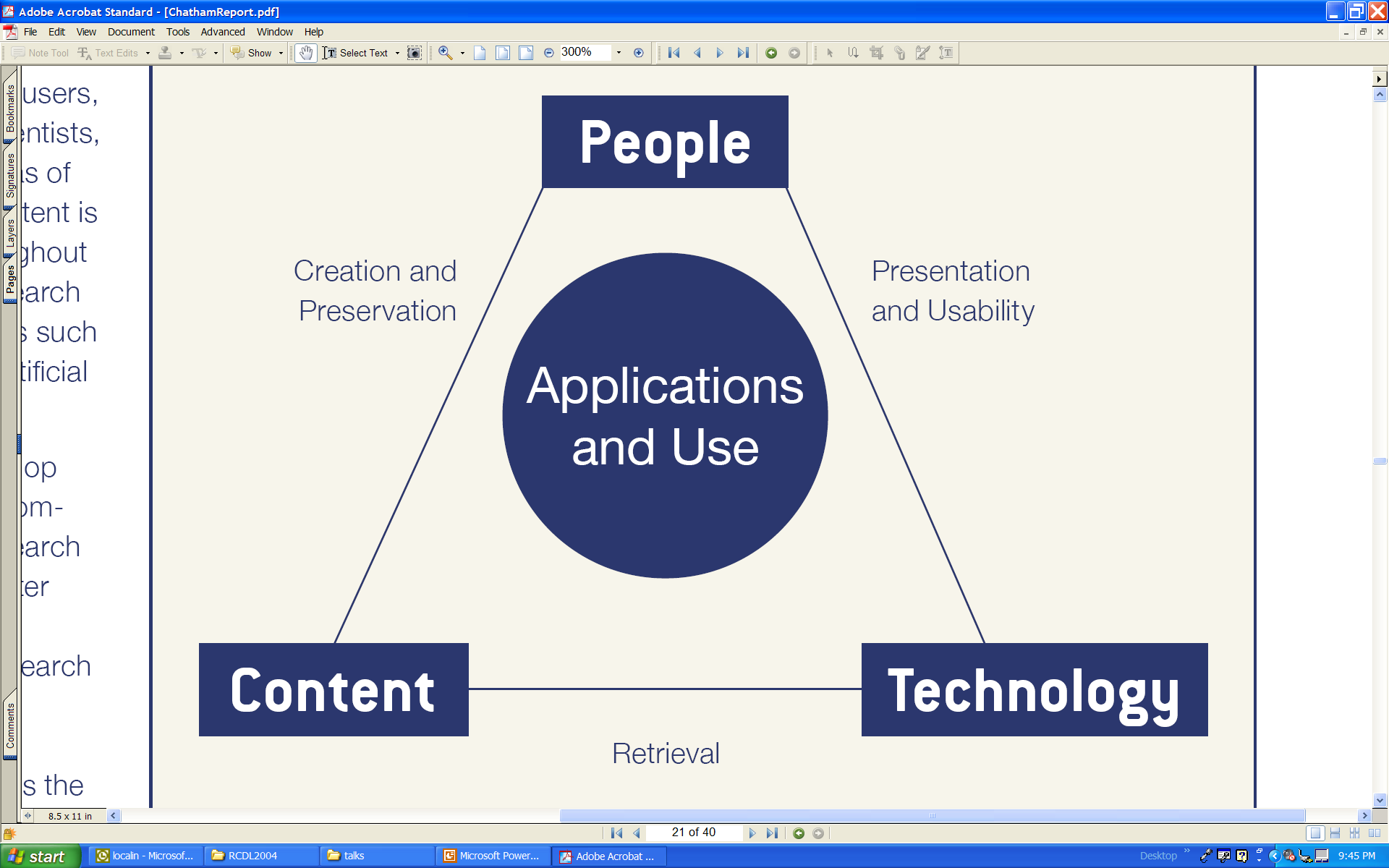 4
searching,
browsing, 
recommending
accessing,
filtering
completeness,
conformance
accuracy,
Active
accessibility, preservability
Semi-active
preservability,
authoring, modifying, 
describing organizing, indexing
storing, archiving,
 networking
similarity, 
timeliness,
creation
distribution
utilization
seeking
pertinence,
significance,
relevance
Gonçalves et al. 2007
http://dx.doi.org/
10.1016/j.ipm.2006.11.010
accessibility,
Inactive
timeliness
[Speaker Notes: Information life cycle with respective dimensions of quality added for each major phrase and related activities]
ETD-MS
ETD Metadata Standard
XML-encoded metadata standard (content and encoding) for Electronic Theses and Dissertations (ETDs)
In part conforming to Dublin Core (DC)
Adds details about level, etc.

With specified relationship to MARC
6
OAI - Open Archives Initiative
Interoperability
Standard for transferring metadata among digital libraries
Protocol for Metadata Harvesting (PMH)
NDLTD Union Catalog
Local site –> national/regional site –> Union Catalog –> service providers (VTLS, …)
7
The Networked Digital Library of Theses and Dissertations
www.NDLTD.org
Advocate:
Training Authors
Expanding Access
Preserving Knowledge
Improving Graduate Education
Enhancing Scholarly Communication
Empowering Students & Universities
Leader of the Worldwide ETD
(Electronic Thesis and Dissertation) Initiative
8
Board of Directors
Mission
The Networked Digital Library of Theses and Dissertations (NDLTD) is an international organization that, through leadership and innovation, promotes the adoption, creation, dissemination, use, and preservation of electronic theses and dissertations (ETDs).

The NDLTD encourages and supports the efforts of institutions of higher education & their communities
to advance and apply electronic publishing & digital libraries (including repositories), thus enabling them
to share knowledge more effectively in order 
to unlock the potential benefits worldwide.
10
Goals (1)
To be the leading international institution for promotion of ETDs worldwide. 
To expand Open Access to ETDs.
To provide and encourage use of innovative services, resources, standards, and technology for the development of ETD programs.
To sponsor and co-sponsor ETD-related events regionally and globally.
11
Goals (2): Through those activities
Institutions of higher learning will develop their own ETD programs by adopting the submission, collection, and archiving of electronic theses and dissertations, to their own and to international digital libraries & repositories.
Institutions of higher education and their communities will become aware of the benefits of ETDs, including:
12
Goals (3): benefits:
facilitation of the writing process for students
increased speed and effectiveness of sharing / distribution of research methods and results
through advances in electronic publishing and archiving, leading to 
improved graduate education and scholarship
and
reduced costs of ETD printing, processing, dissemination, storage, and preservation.
13
How You Can Participate
Primarily, a volunteer organization
Local and regional activities
NDLTD Committees, Working Groups – join a table at lunch on Thursday, e.g. :
Awards, Communications,
Conference, Membership,
Training Resources
14
Spirit of NDLTD
Assuage fears -> build confidence -> promote sharing
Help make a better (smaller) world
Win-win-win (everyone can benefit)
Have fun helping others
Build on standards
ETDs are preservable, popular, expressive -> “better”

Doable, feasible, learnable, affordable, sharable

Please join/support NDLTD!
15